Marketing mix
Elementy marketingu mix
poradnik dla technika weterynarii
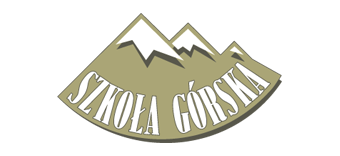 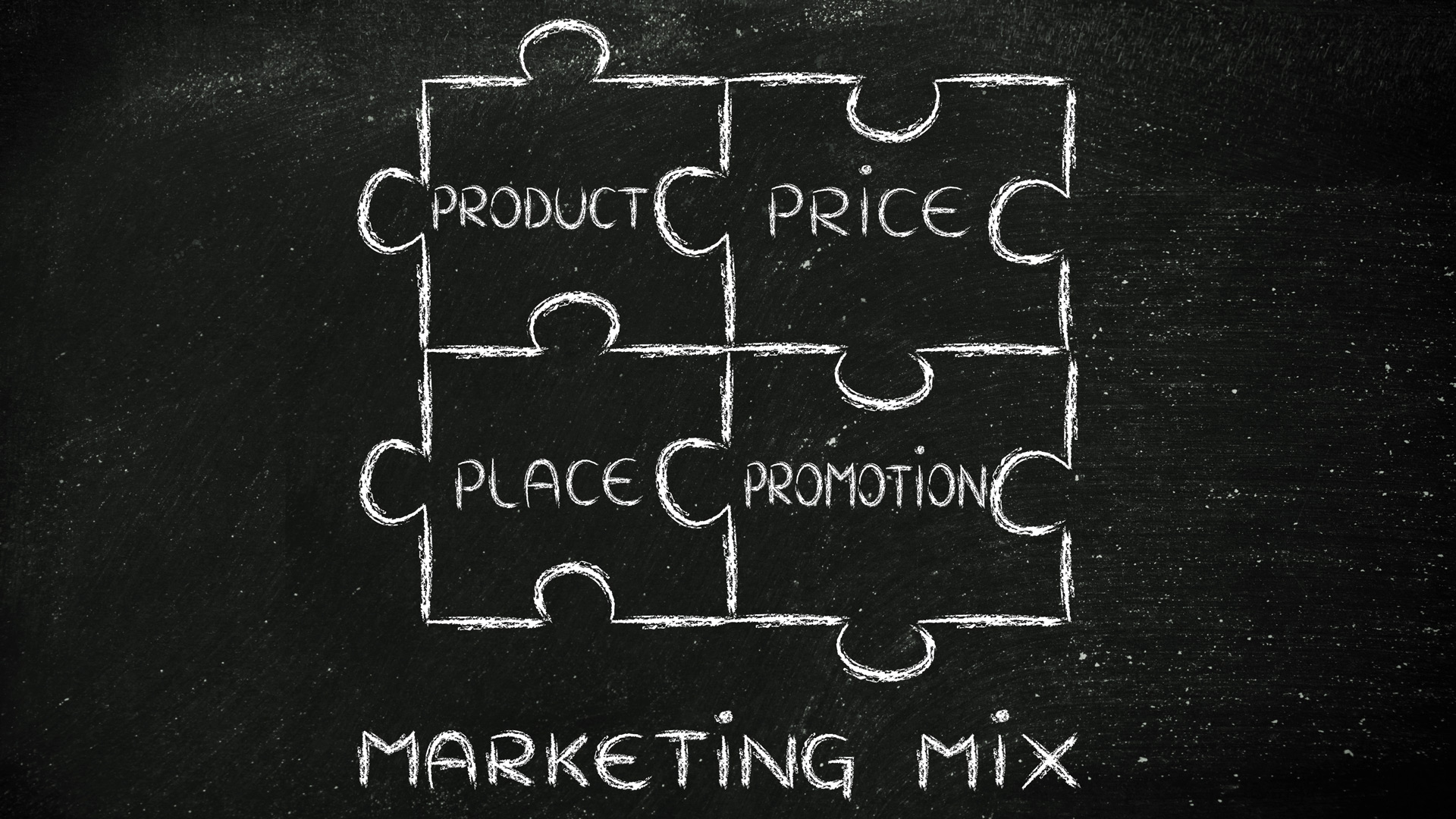 elementy marketingu mix – 4p
2. cena
(price)
1. produkt
(product)
4. promocja
(promotion)
3. dystrybucja
(place)
produkt
Produktem technika weterynarii może być szczepionka przeciw wściekliźnie

Cała usługa weterynaryjna, np. prowadzenie hodowli zwierząt również może być zaliczona do produktu
cena
Cena to koszt produktu (szczepionki) lub usługi

W marketingu mix cena to również warunki sprzedaży rabaty i preferencje dla stałych klientów
dystrybucja
Określa w jaki sposób szczepionka dotrze do klienta

Także to jak klient znajdzie technika weterynarii i jak będzie się z nim kontaktował
Promocja
Zawiera to co potocznie nazywamy marketingiem czyli reklamę

Obejmuje również public relations oraz sprzedaż bezpośrednią
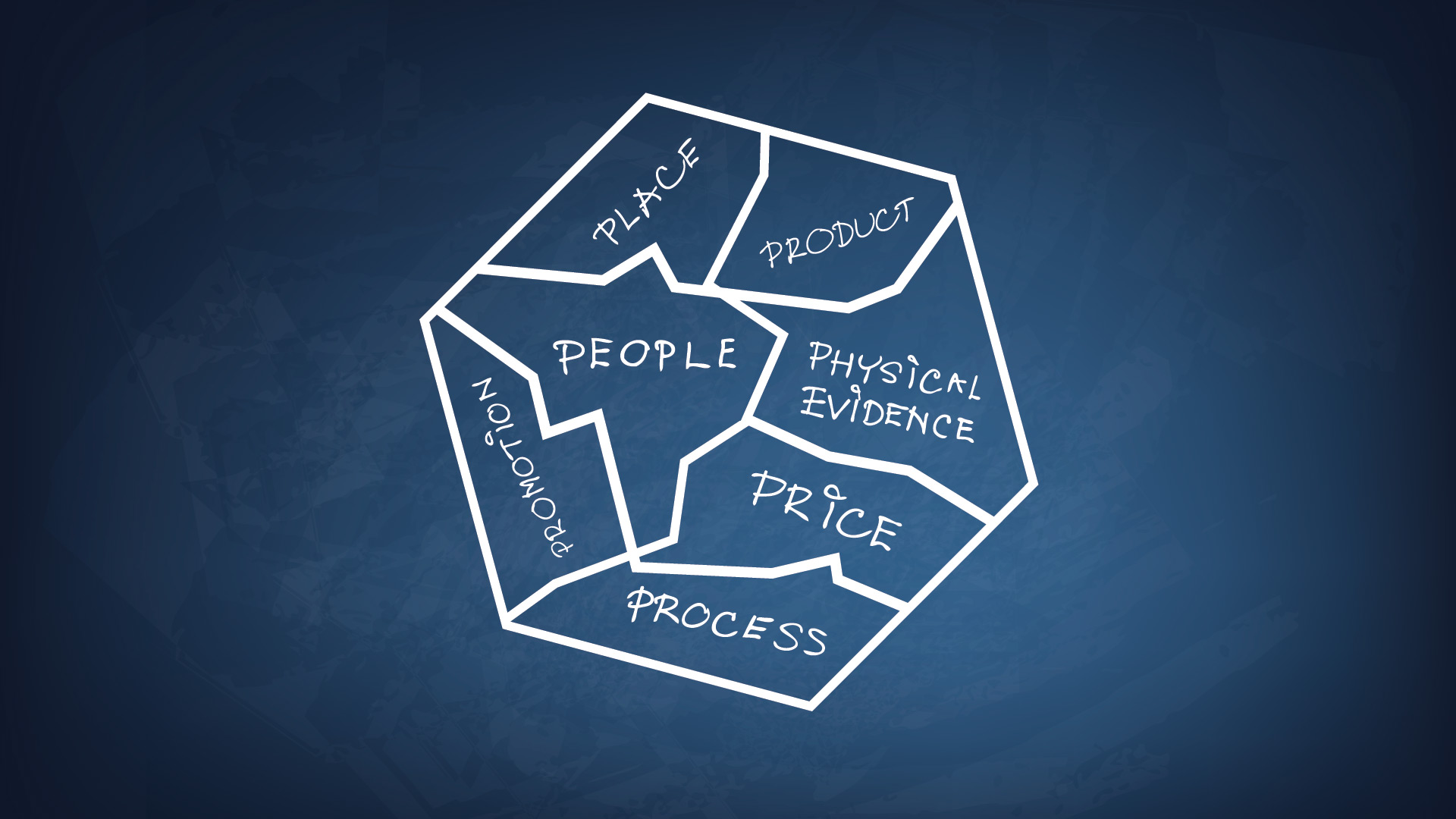 elementy marketingu mix – 4P +3P
6. Procesy
(process)
5. Ludzie
(people)
7. Świadectwa materialne
(physical evidence)
Ludzie
Przedsiębiorstwo to przede wszystkim tworzący je ludzie
Proces
Sprzedaż powinna być analizowana jako całość. Od nawiązania kontaktu z klientem do dostarczenia produktu, a nawet do obsługi posprzedażowej.
Świadectwo materialne
Świadectwo materialne to wszystko, co widać. 

Wygląd biura, jakość korespondencji, wizytówka i strona internetowa.
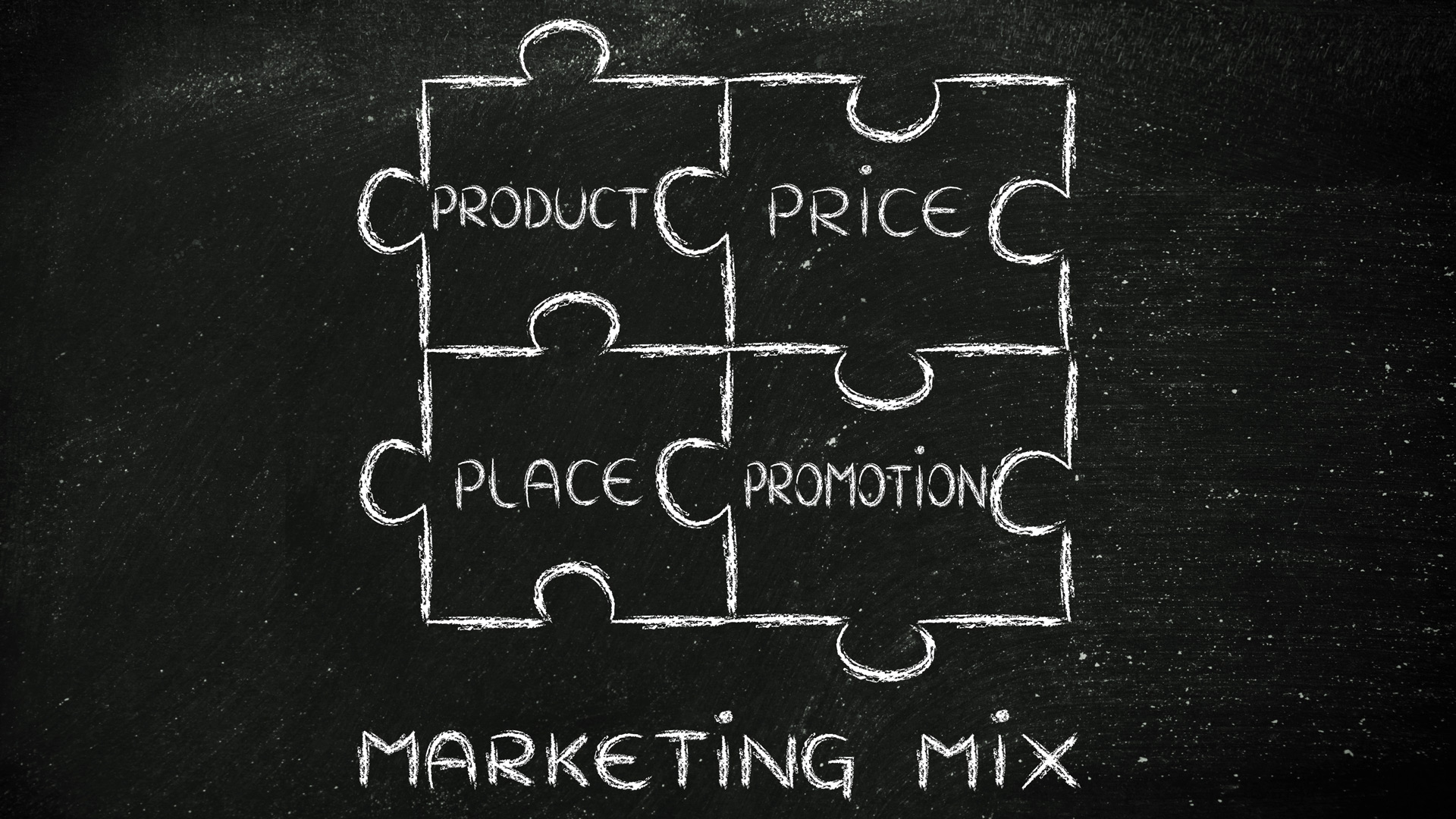 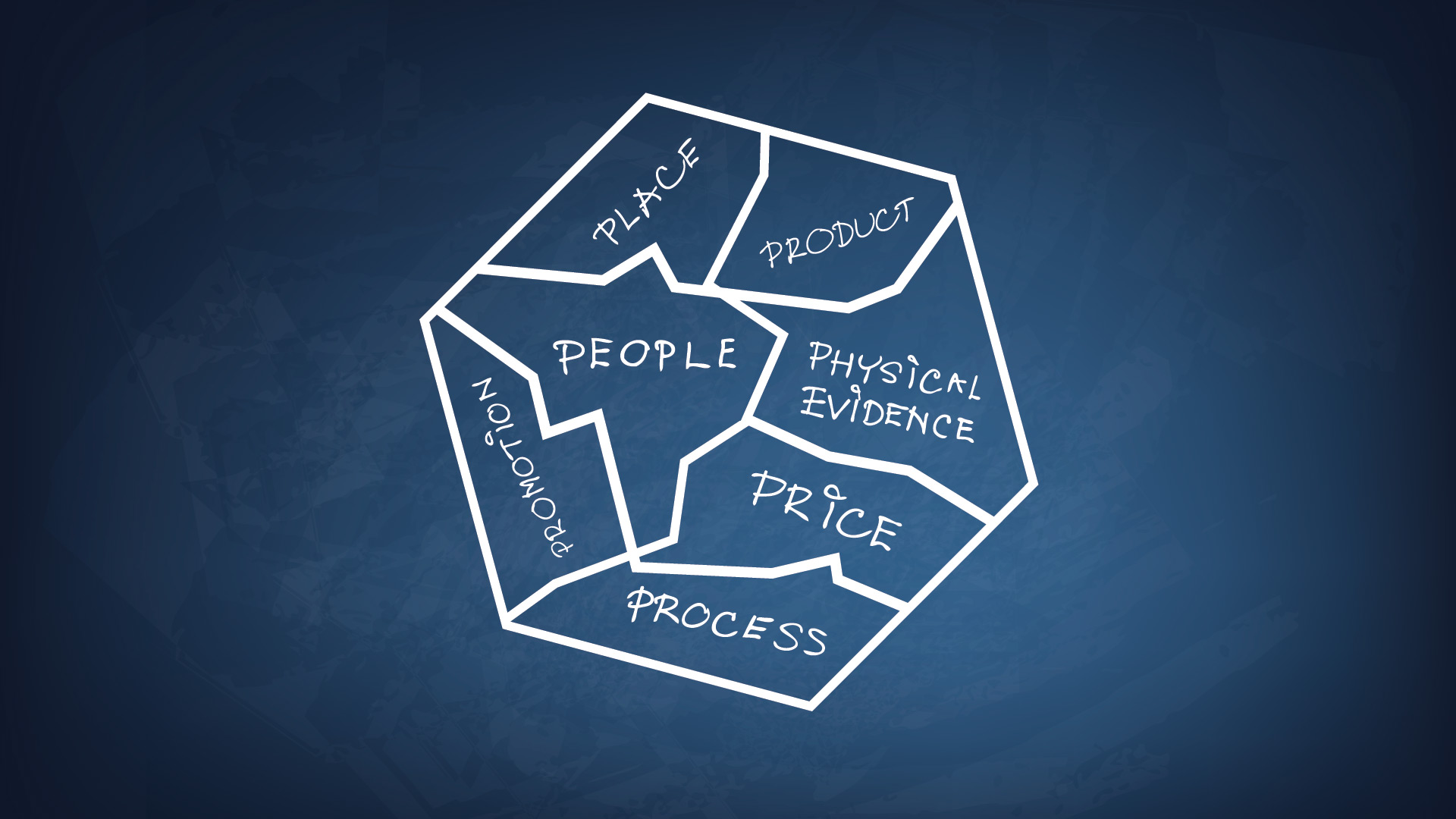 Marketing mix
Elementy marketingu mix
poradnik dla technika weterynarii
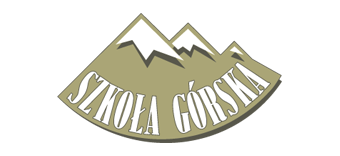 Szkoła Górska 2017